Аморфные и кристаллические вещества. Кристаллические решетки
Агрегатное состояние вещества (на примере кислорода О2)
Т пл
Т кип
твердое
жидкое
газ
- 218,8°
- 194°
0°
t°, C
Особенности кристаллических веществ
Строгое расположение частиц, образующих кристаллическую решетку 
Строго определенные Тпл и Ткип
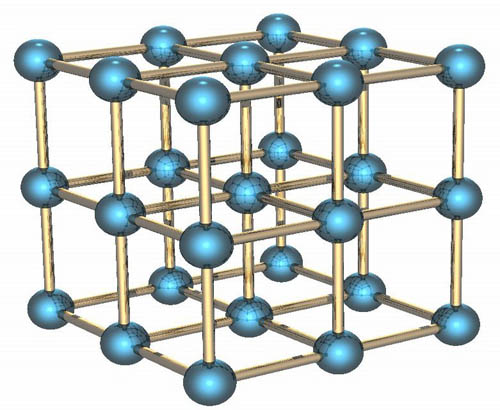 Узлы кристаллической
решетки
Типы кристаллических решеток
Ионная кристаллическая решетка
В узлах решетки ионы.
Химическая связь ионная.
Свойства веществ: 1) относительно высокая твердость, прочность, 2) хрупкость, 3) термостойкость, 4) тугоплавкость, 5) нелетучесть
Примеры: соли (NaCl, K2CO3), основания (Ca(OH)2, NaOH)
Атомная кристаллическая решетка
В узлах решетки атомы.
Химическая связь ковалентная неполярная.
Свойства веществ: 1) очень высокая твердость, прочность, 2) очень высокая Тпл (алмаз 3500°С),3) тугоплавкость,
   4) практически нерастворимы, 5) нелетучесть
Примеры: простые вещества (алмаз, графит, бор и др.), сложные вещества (Al2O3, SiO2)
алмаз
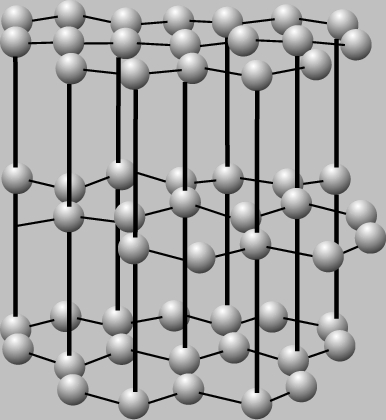 графит
Молекулярная кристаллическая решетка
В узлах решетки молекулы.
Химическая связь ковалентная полярная и неполярная.
Свойства веществ: 1) малая твердость, прочность, 2) низкие Тпл, Ткип, 3) при комнатной Т обычно жидкость или газ, 4) высокая летучесть.
Примеры: простые вещества (H2, N2, O2, F2, P4, S8, Ne, He), сложные вещества (СО2, H2O, сахар С12H22O11 и др.)
йод   I2
углекислый  газ   СО2
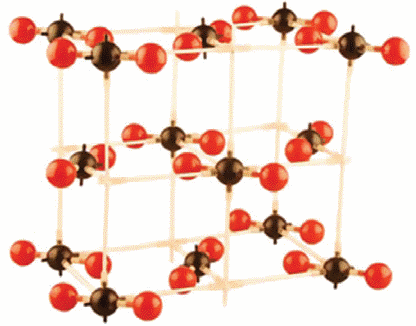 Молекулярная кристаллическая решетка
Белый фосфор Р4
Сера S8
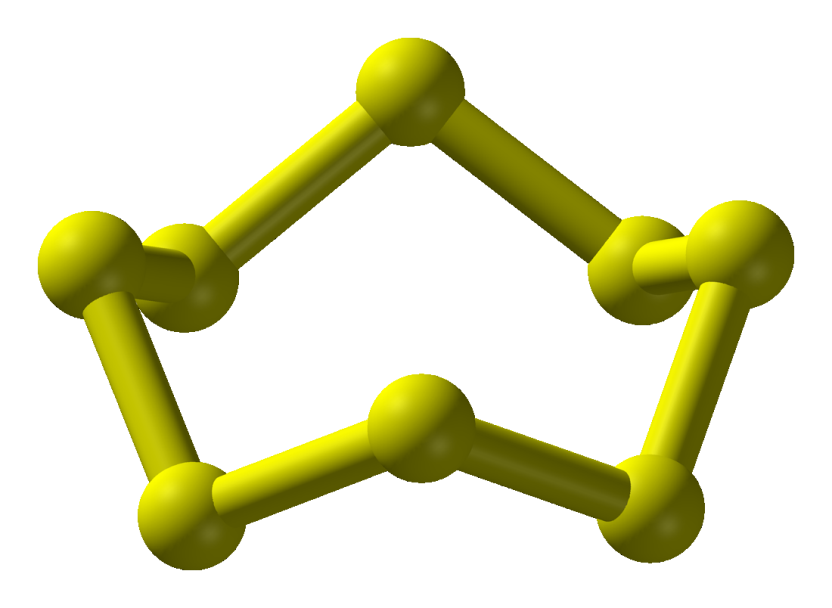 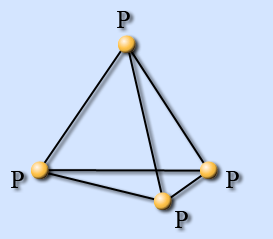 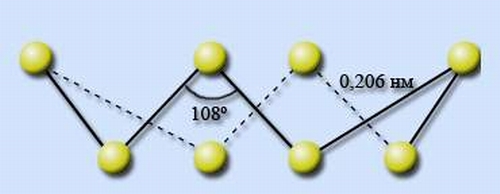 Металлическая кристаллическая решетка
В узлах решетки атом-ионы.
Химическая связь металлическая.
Свойства веществ: 1) металлический блеск, 2) тепло- и электропроводность,3) ковкость и пластичность,
   4) непрозрачность.
Примеры: металлы
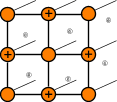 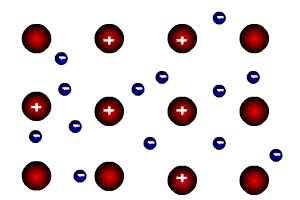 Закон постоянства состава (Пруст, 1799-1803)
Молекулярные химические соединения независимо от способа их получения имеют постоянный состав и свойства.
Особенности аморфных веществ
Нет строгого расположения частиц, нет кристаллической решетки.
Нет строго определенных Тпл и Ткип
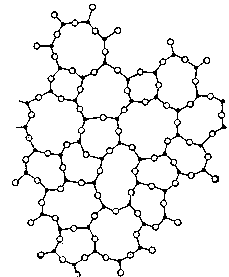 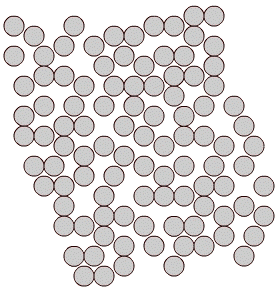 Аморфные вещества
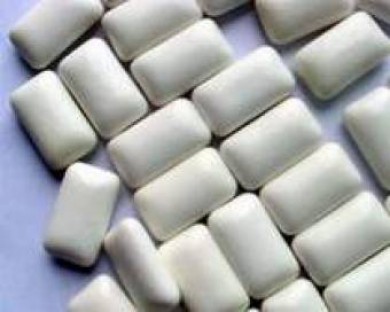 Аморфные вещества
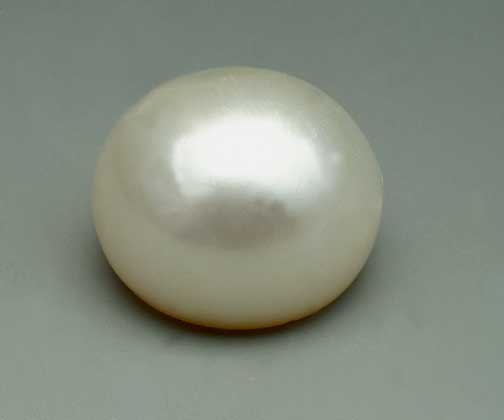 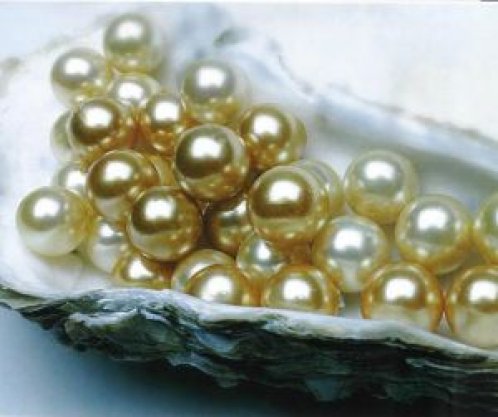 Аморфные вещества
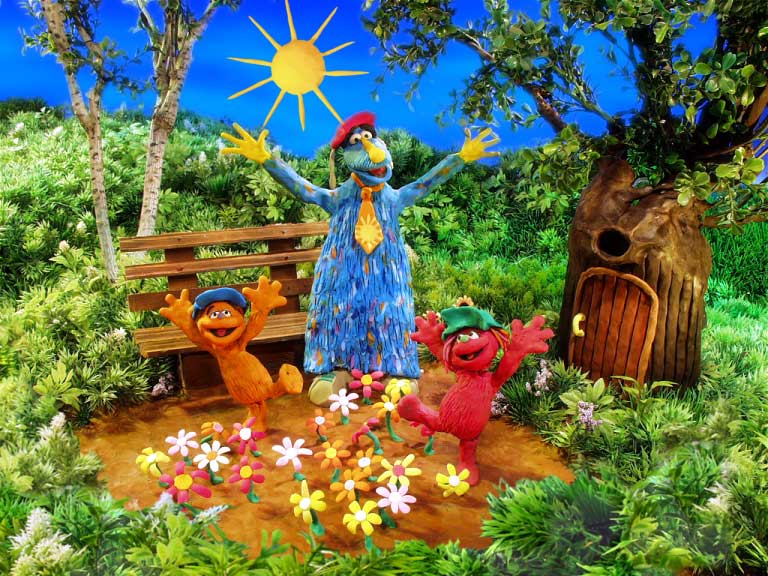 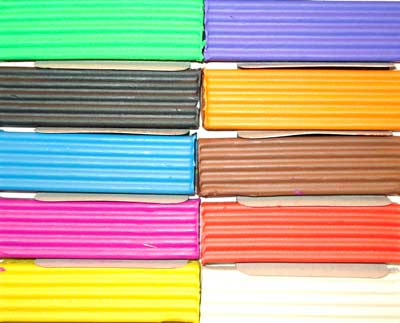 Аморфные вещества
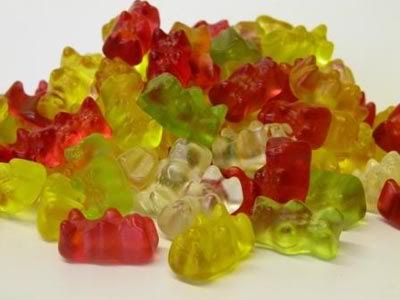 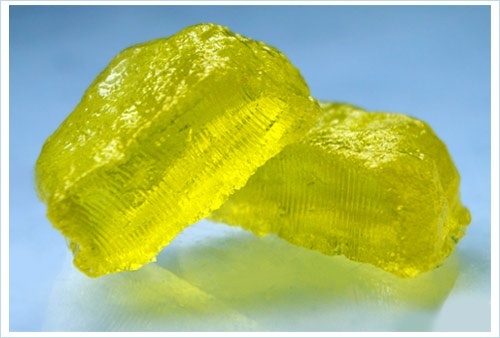 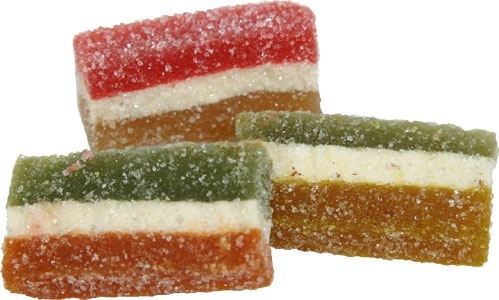 Аморфные вещества
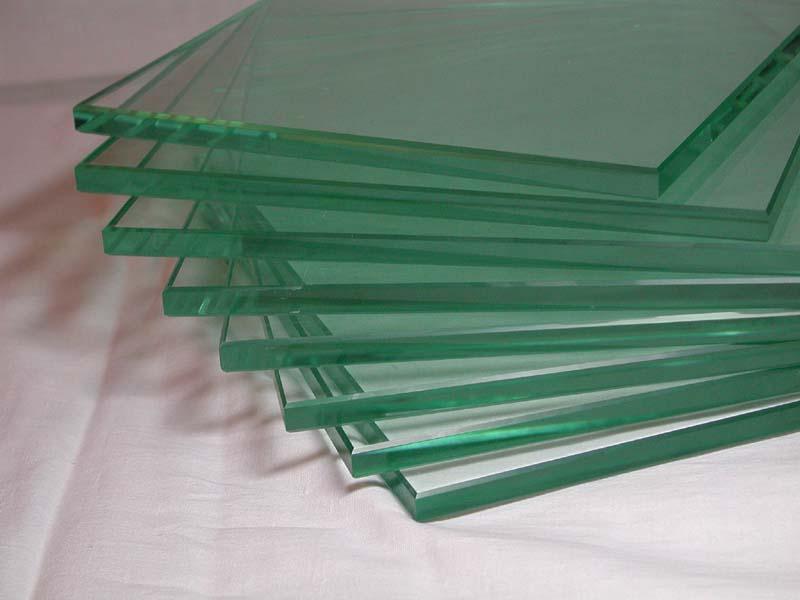 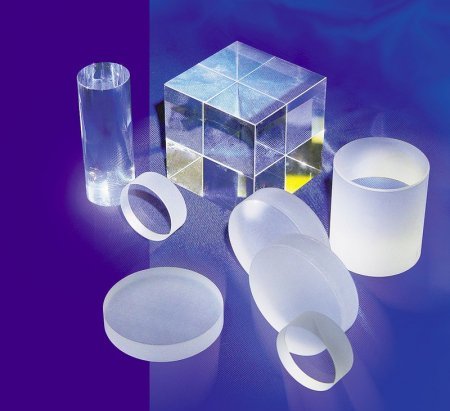 Аморфные вещества
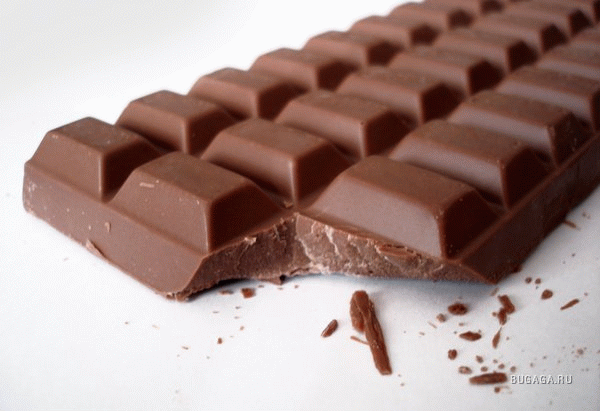 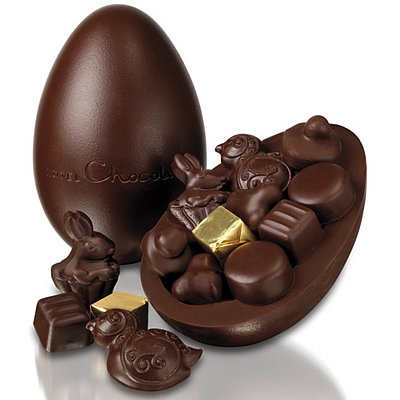 Аморфные вещества
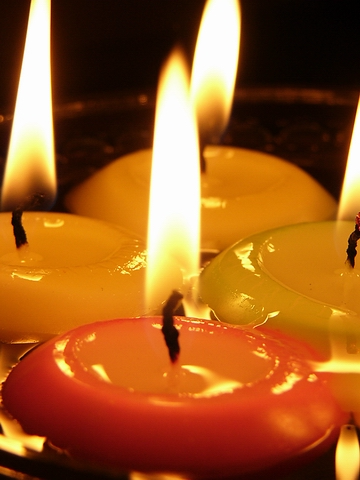 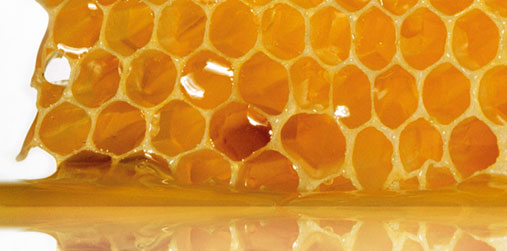 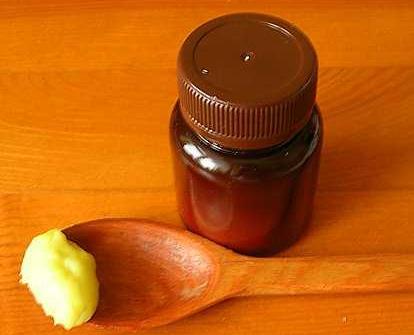 Задание. Определите тип кристаллической решетки в веществах
KNO3
NO2
CH4
Si
Fe
NaF
As